Chapter 6Skin and the Integumentary System
Composed of several tissues
 Maintains homeostasis
 Protective covering
 Retards water loss
 Regulates body temperature
 Houses sensory receptors
 Contains immune system cells
 Synthesizes chemicals, including Vitamin D
 Excretes small amounts of waste
Hypertrichosis- extra “chunk” of genes on X chromosome
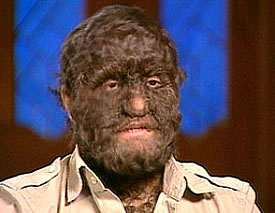 5 million hair follicles of an adult develop by 5th month prenatal
Newborns lanugo recede beneath skin surface
gene called SOX3; mutation to a section of the X chromosome
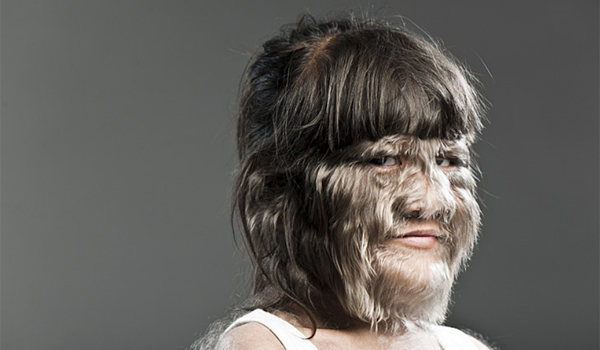 What advantages might lighter coats have afforded our ancestors? Explain why this almost uniquely human trait has persisted?
Physiology
Regulation of body temperature
Protection
Sensation
Excretion
Immunity
Blood reservoir
Synthesis of Vitamin D- most active form of vitamin D calcitriol
Layers of Skin
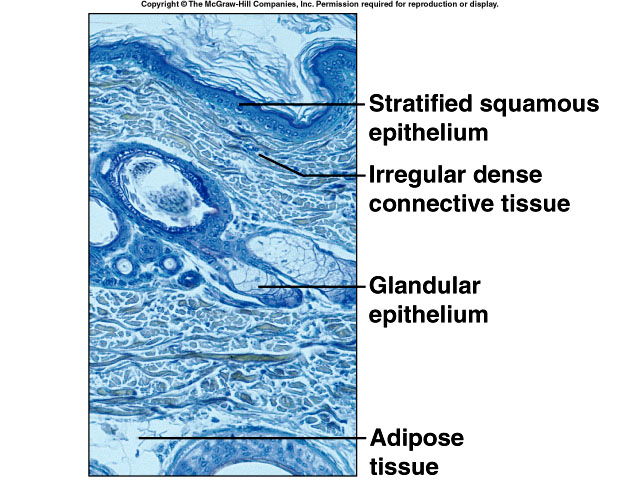 Epidermis
 Dermis
 Subcutaneous layer
Epidermis, Dermis, & Basement Membrane
Epidermis is subdivided into layers of stratified squamous epithelium
Dermis is made up of connective tissue, epithelial tissue, smooth muscle tissue, nervous tissue, and blood.
Basement membrane is anchored to the dermis by short fibrils and separates these two layers of skin
6.1 Introduction
A. Organs are body structures composed of two or  
    more different tissues.
B.	 The skin and its accessory organs make up the integumentary system.
C. The skin includes two distinct layers: 
a) outer layer, called the epidermis, which is composed of stratified squamous epithelium.
b) inner layer, or dermis is thicker than the epidermis and contains connective tissue
* both layers are discussed later in the notes
Types of Epithelial Membranes
Serous
 line body cavities that lack openings to outside
 reduce friction
 inner lining of thorax and abdomen
 cover organs of thorax and abdomen
 secrete serous fluid
Mucous
 line tubes and organs that open to outside world
 lining of mouth, nose, throat, etc.
 secrete mucus
Cutaneous
 covers body
 skin
6.2  Types of Membranes
A.  Serous membranes line body cavities that lack openings to the outside.
	1. They line the thorax and abdomen and cover the organs within these cavities.
	2. Serous membranes are made up of epithelium and loose connective tissue and secrete serous fluid that acts as a lubricant.
B. Mucous membranes line the cavities and openings that lead to the outside of the body, including the oral and nasal cavities, and openings of the digestive, reproductive, respiratory, and urinary systems.
		1. They consist of epithelium and connective tissue with 	  	    specialized cells that secrete mucus.
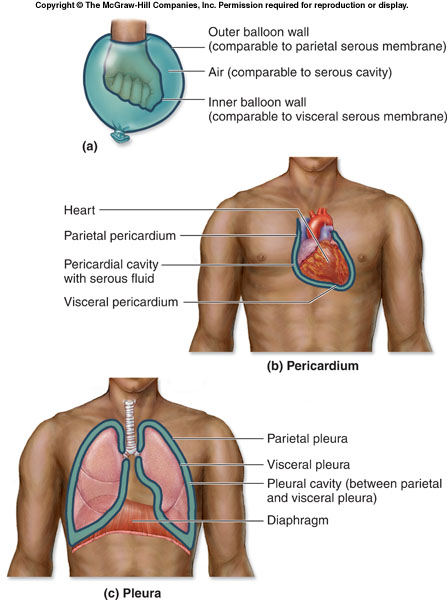 Serous membranes line body cavities that lack openings to the outside.
Mucous membrane
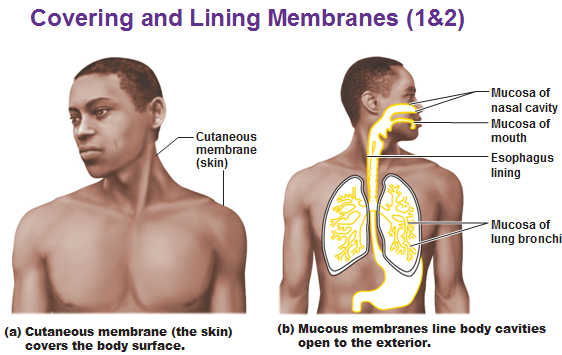 6.2  Types of Membranes cont.
C. Synovial membranes line the joint cavities. 
	1. These membranes consist of 			    connective tissue only that secretes 		    lubricating synovial fluid.
 D. The final membrane type is the cutaneous membrane consists of the skin, and is the subject of the remainder of this chapter.
Human Knee- Synovial membranes
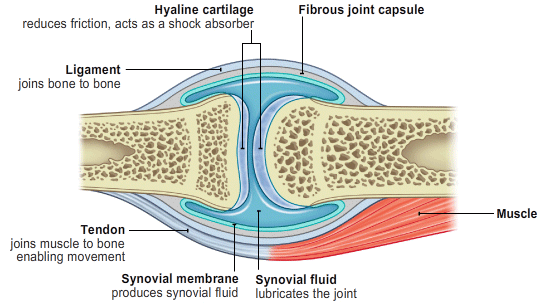 Skin and Its Tissues cont.
A. The skin is a large organ responsible for maintaining homeostasis through temperature regulation, protection of underlying tissues, retardation of water loss, housing sensory receptors, synthesizing certain chemicals, protection from infection (barrier) and excreting wastes.
B.	The skin consists of an outer epidermis and a dermis, connected to underlying tissue by the subcutaneous layer (hypodermis).
Epidermis
Layers of Epidermis
 stratum corneum
 stratum lucidum
 stratum granulosum
 stratum spinosum
 stratum basale
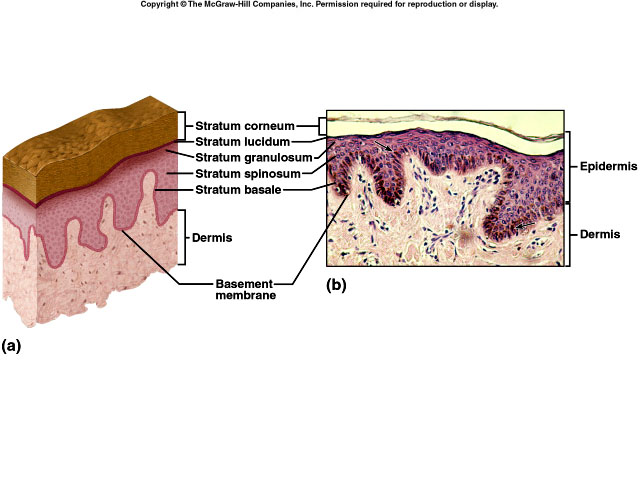 Epidermis
1. The epidermis is made up of stratified squamous epithelium and lacks blood vessels.
2. The layer of reproducing cells (the stratum basale), which lies at the base of the epidermis, is well-nourished by dermal blood vessels. Made of cubodial- or columnar-shaped cells. Stem cells multiple, producing keratinocytes, which move to superficial surface.
3. Cells are pushed outward as new cells are formed, and become keratinized as they die. Nuclei degenerate.
Epidermis
lacks blood vessels
keratinized
thickest on palms and soles (0.8-1.4mm)
melanocytes provide melanin
rests on basement membrane
stratified squamous
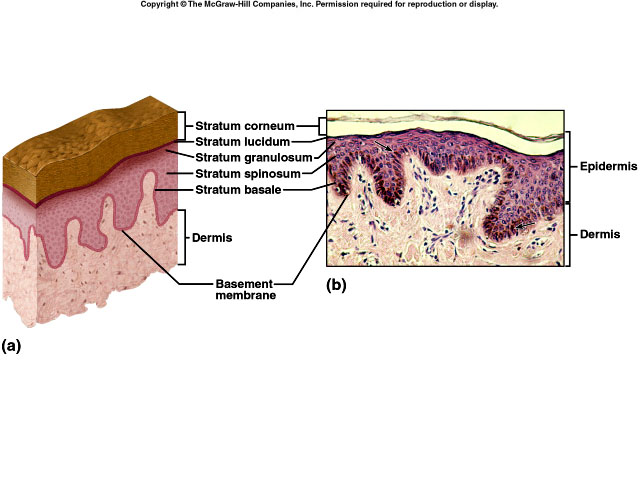 Epidermis
4. As a result of keratinization many layers of tough, tightly packed dead cells accumulate in the outermost epidermis (superficial), forming a layer called the stratum corneum. The dead cells that compose it are eventually shed.
5. Stratum lucidum is the thickened skin of the palms and soles.
6. The epidermis is important because it protects against water loss, mechanical injury, chemicals, and microorganisms.
Epidermis (contiuned)
7. Melanocytes, which lie deep in the epidermis and underlying dermis, produce a pigment called melanin that protects deeper cells from the sun's ultraviolet rays.
8. Melanocytes pass melanin to nearby cells through cytocrine secretion.
What is Melanoma?
The most dangerous form of skin cancer, melanoma begins in a type of skin cell called a melanocyte.
 Melanocytes produce the skin pigment known as melanin, which is responsible for our natural skin color. 
Exposed to sunlight, these skin cells produce large amounts of melanin as part of the tanning process, helping to protect the skin from burning.
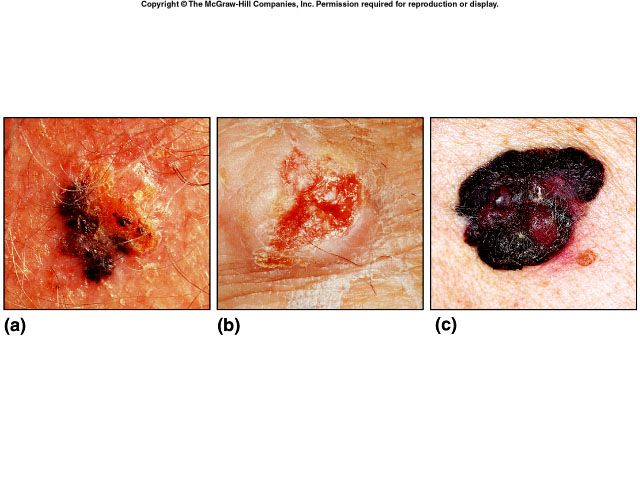 Types of Skin Cancer
Squamous cell carcinoma – derived from epithelial tissue
Basal cell carcinoma – derived from epithelial tissue
Malignant melanoma – derived from melanocytes
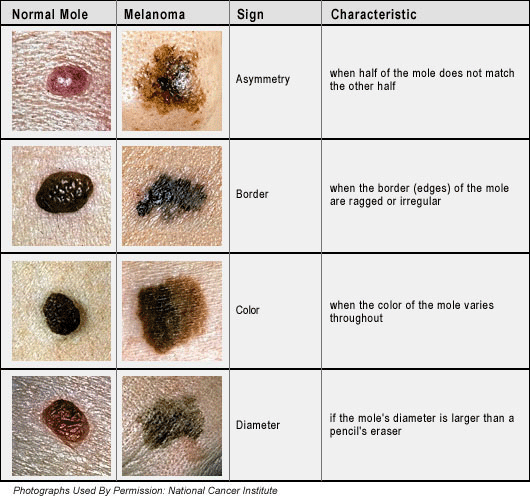 Skin Color
1.   Skin color results from a combination of genetic, environmental, and physiological factors.
2.   Genetic differences in skin color result from differing amounts of melanin and in the size of melanin granules.
3.   Exposure to sunlight causes darkening of skin as melanin production increases.
4.  Circulation within dermal blood vessels affects skin color.
Melanocytes and Pigment Granules
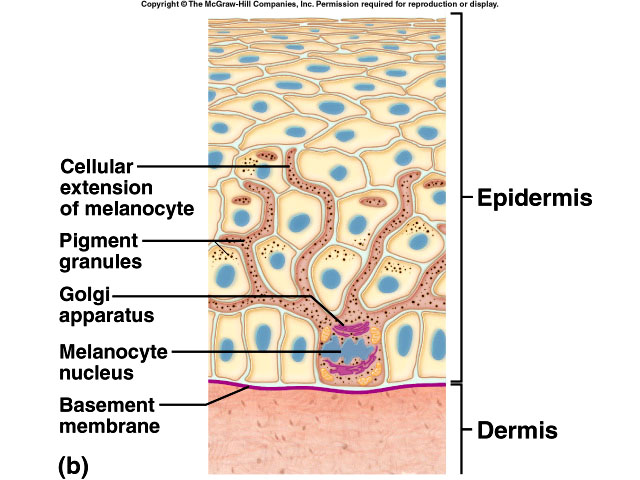 How do we protect our DNA?
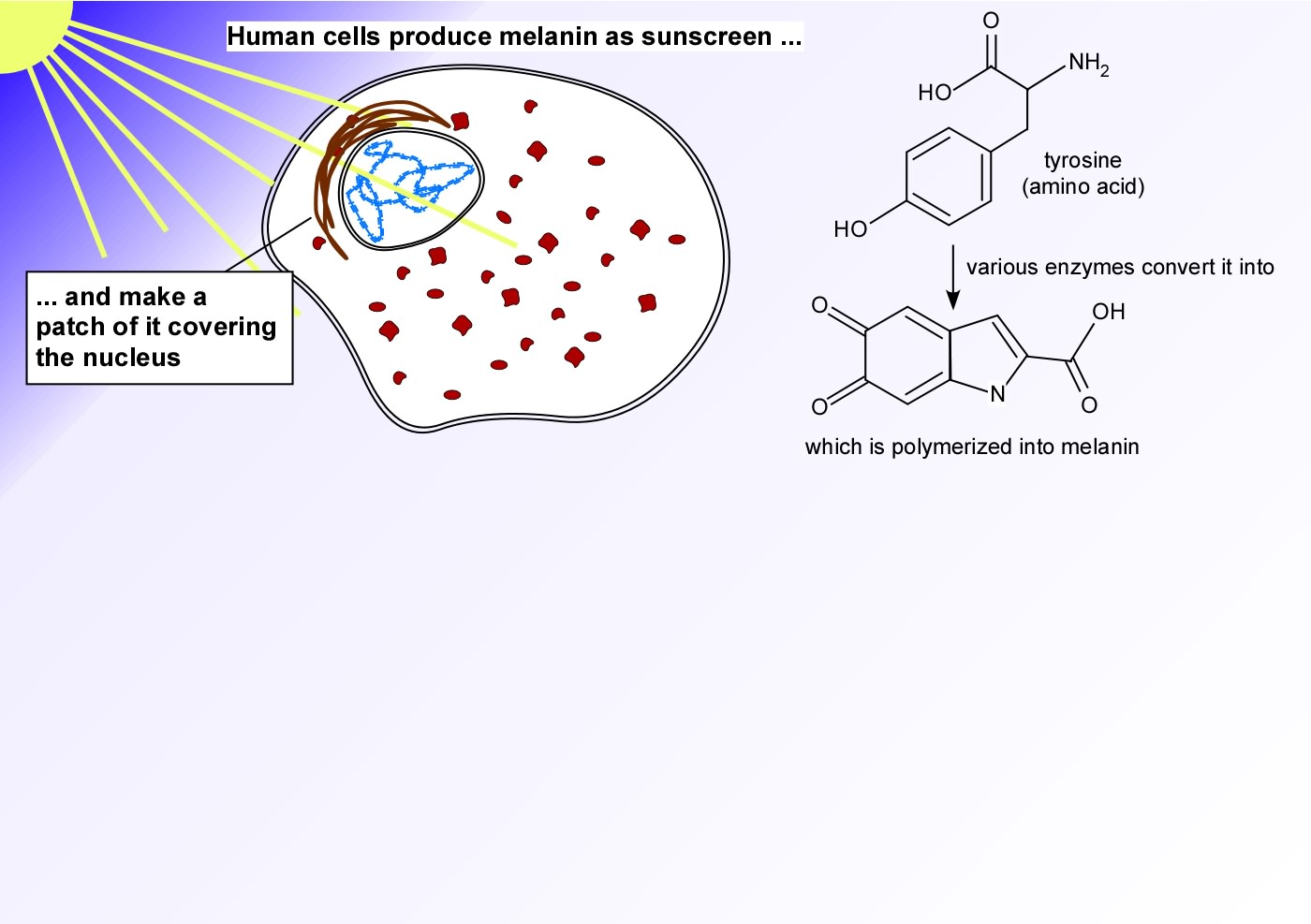 Melanocytes-Add to notes
Melanocytes synthesize melanin from the amino acid tyrosine in the presence of an enzyme called tyrosinase.
Synthesis occurs in an organelle caled melanosome.
UV radiation increases enzymatic activity
Albinos have melanocytes
Dermis
1.	The dermis binds the epidermis to underlying tissues. 
2. The dermis consists of connective tissue with collagen and elastic fibers within a gel-like ground substance.
3.	Dermal blood vessels carry nutrients to upper layers of skin and help to regulate temperature.
4.	The dermis also contains nerve fibers, sensory fibers, hair follicles, sebaceous glands, and sweat glands.
Dermis
on average 1.0-2.0mm thick
dermal papillae
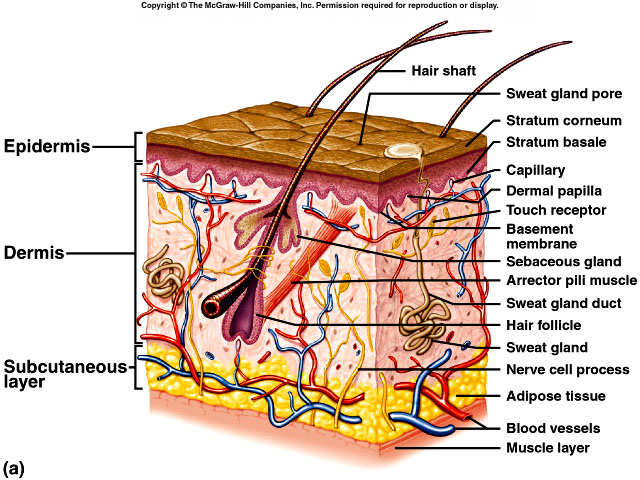 binds epidermis to underlying tissues
irregular dense connective tissue
muscle cells
nerve cell processes
blood vessels
hair follicles
glands
Production of vitamin D
Skin cells help to produce vitamin D, which is necessary for normal bone and tooth development.
Vitamin can be obtained in the diet or can be formed from a substance (dehydrocholesterol).
When dehydrocholesterol reaches the skin by blood and exposed to UV rays, this compound is converted to a substance that becomes vitamin D.
Production of vitamin D addition
When dehydrocholesterol reaches the skin by blood and exposed to UV rays, this compound is converted to an inactive form of Vitamin D.  This inactive form goes to the Liver and Kidney where it gets transformed into the active form of Vitamin D known as calcitriol.
Subcutaneous Layer
1.The subcutaneous layer (hypodermis) is composed of loose connective tissue and insulating adipose tissue.
2. It binds the skin to underlying organs and contains the blood vessels that supply the skin.
3. No sharp boundary exists between the dermis and subcutaneous layer.
Subcutaneous Layer
hypodermis
loose connective tissue
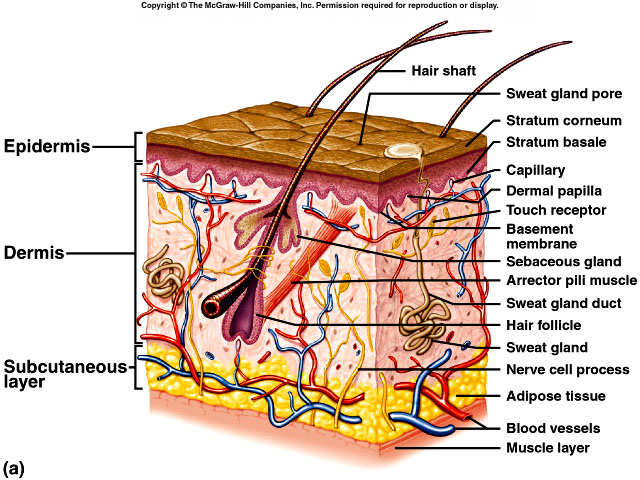 adipose tissue
insulates
major blood vessels
6.4  Accessory Organs of the Skin
A. Hair Follicles 
	1. Hair can be found in nearly all regions of the skin.
	2. Individual hairs develop from cells at the base of the hair follicle, an invagination of the lower epidermis that dips down into the dermis.
	3. As new cells are formed, old cells are pushed outward and become keratinized, forming the hair shaft.
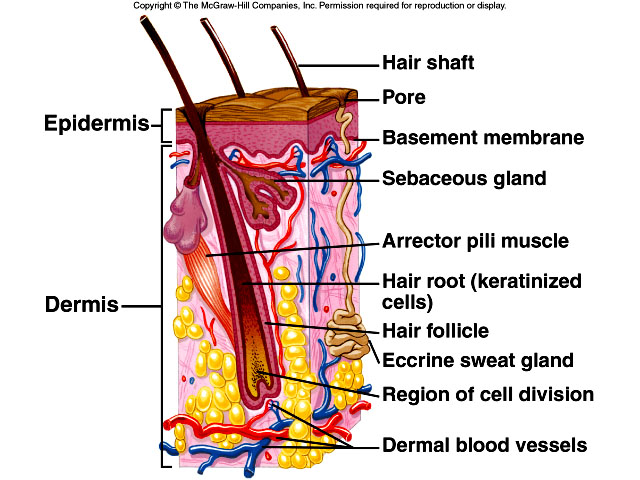 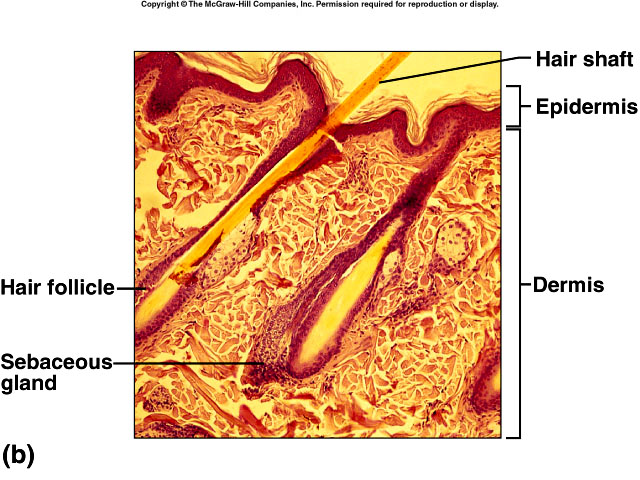 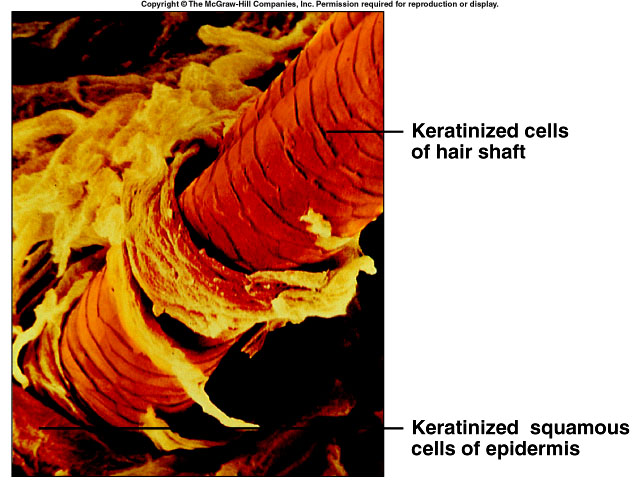 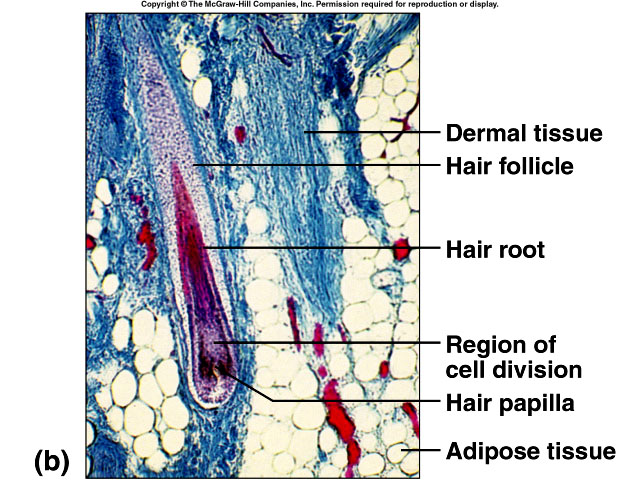 Accessory Organs cont.
4. A bundle of smooth muscle cells, called the arrector pili muscle, is attached to each hair follicle.
5. Hair color is determined by genetics; melanin from melanocytes is 	responsible for most hair colors, but red hair also contains the pigment trichosiderin.
Sebaceous Glands
1. Sebaceous glands (holocrine glands) are   associated with hair follicles and secrete sebum that waterproofs and moisturizes the hair shafts. 
Responsible for acne and can become overactive in response to hormonal changes. 
Can result in blackheads; if pus-forming bacteria are present, pimples develop in the follicles.
Glandular Epithelium Exocrine Glands
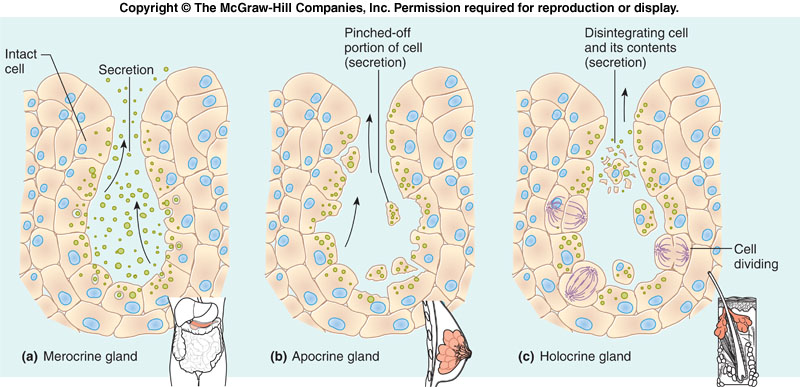 Sebaceous Glands (Figs. 6.6)
Nails
1. Nails are protective coverings over the ends of fingers and toes.
2. Nails consist of stratified squamous epithelial cells overlying the nail bed, with the lunula as the most actively growing region of the nail root.
3. As new cells are produced, older ones are pushed outward and become keratinized.
Nails (Fig. 6.7)
Sweat or Sudoriferous Glands
widespread in skin
deeper dermis or hypodermis
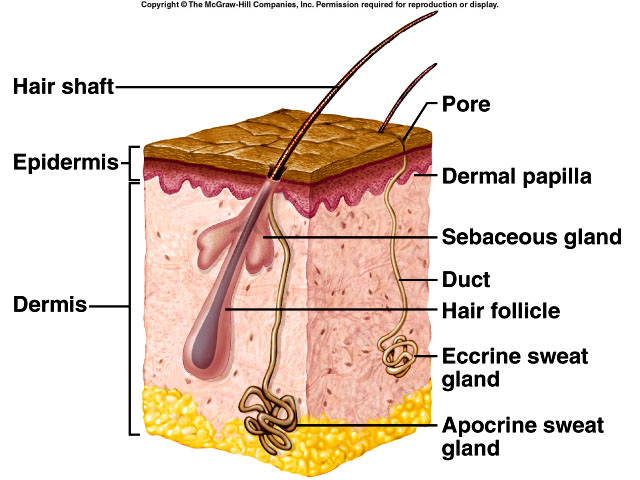 eccrine glands – types of merocrine gland that secrete fluid (sweat) product released through the cell membrane
aprocrine sweat, ceruminous (wax), & mammary (milk) glands – types of aporocrine glands that secrete cellular product and portion of the free ends of cells
Sweat Glands
1.	Sweat glands (sudoriferous glands) are either eccrine, which respond to body temperature,or apocrine, which respond to body temperature, stress, and sexual arousal.
2. Modified sweat glands, called eruminous    glands, secrete wax in the ear canal.
3. Mammary glands, another modified type of  sweat glands, secrete milk.
6.5  Regulation of Body Temperature
A. Proper temperature regulation is vital to maintaining metabolic reactions.
B. The skin plays a major role in temperature regulation.
C. Active cells, such as those of the heart and skeletal muscle, produce heat.
Negative Feed-back
Regulation of Body Temp cont.
D. Heat may be lost to the surroundings from the skin.
E. The body responds to excessive heat by  dilation of dermal blood vessels and sweating.
F.	 The body responds to excessive cooling by constricting dermal blood vessels, inactivating sweat glands, and shivering.
6.6  Healing of Wounds and Burns
A. Inflammation, in which blood vessels dilate and become more permeable, causing tissues to become red and swollen, is the body's normal response to injury.
B.	 Superficial cuts are filled in by reproducing epithelial cells.
Healing of Cuts
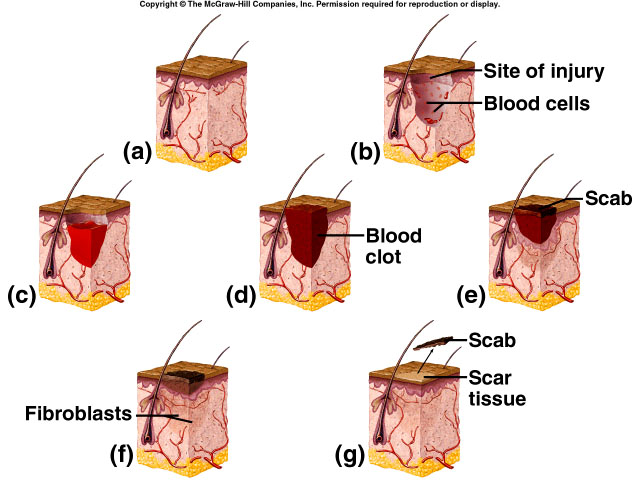 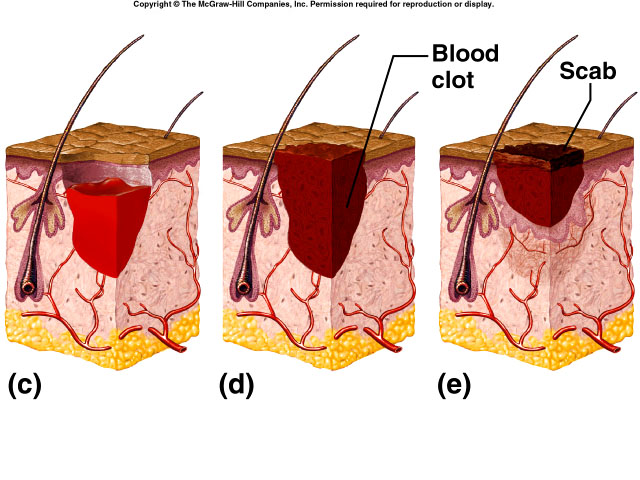 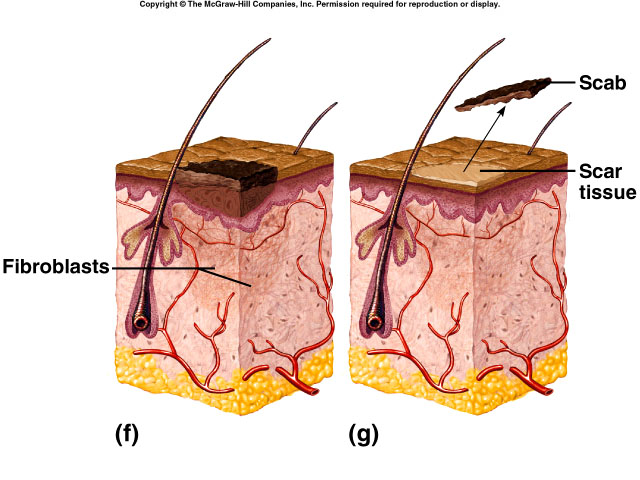 Healing of Burns
First degree burn – superficial partial-thickness (epidermis damaged)
Second degree burn – deep partial-thickness (epidermis & dermis damaged)
Third degree burn – full-thickness (epidermis, dermis, & accessory skin structures)
 autograft (self-transplant)
 homograft (temporary transplant from donor)
 various skin substitutes 
 extensive scars
Rule of Nines
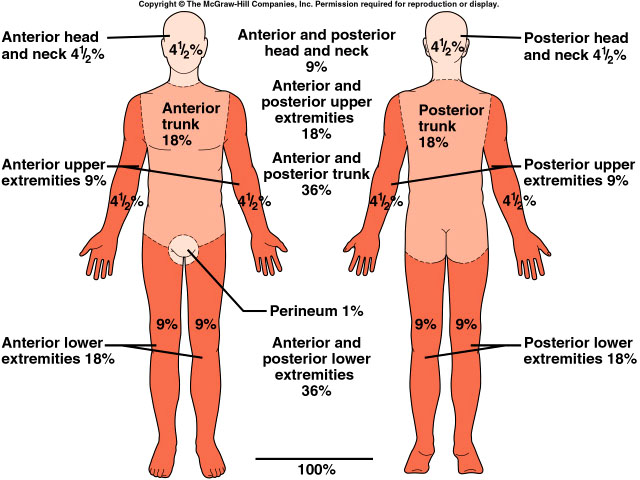 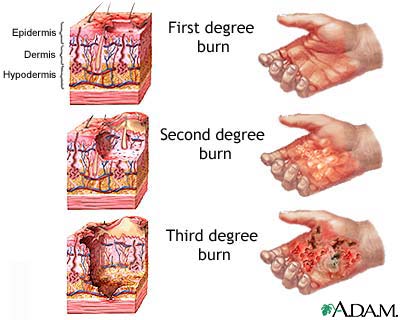 Pictures & Images
Healing of Wounds and Burns cont.
C. Deeper cuts are closed off by clots, covered by scabs, and eventually filled in by fibroblasts, making connective tissue. Blood vessels 	extend into the area, injured tissues are replaced, and the scab falls off.
D.  Large wounds leave scars and healing may be accompanied by the formation of granulations.